Профилактика финансовой безопасности. 
Мошеничество и риски. 5-7 класс.
Агапова Наталия Ивановна
 Солнцева Анна Андреевна
Кремерова Елена Вячеславовна
Шведчикова Лидия Евгеньевна
Мамет Татьяна Борисовна
Рогов Андрей Алексеевич
Формирование основ финансовой безопасности
Задачи:
-повысить информированность о мошенничествах
-познакомить с методами защиты от мошенничества
-развивать критическое мышление
Структура проекта
Урок: “Будь внимателен на улице и дома”
Урок: “Интернет и деньги”
Практическая игра. 
Проект: “Социальная реклама”
Урок “Будь внимателен на улице и дома!”
Создадим личность мошенника
Укажем возможные зоны риска и методы обмана:
улица
транспорт
магазины
3. Дадим общие советы по защите себя от мошенников
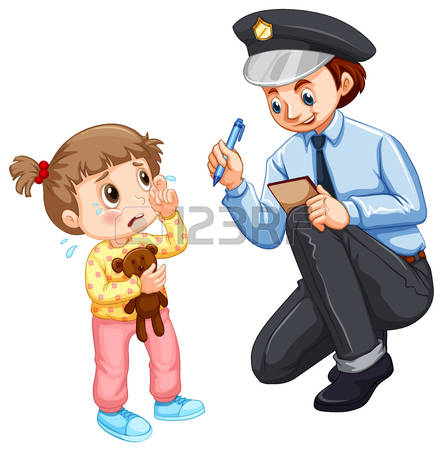 Урок 2. Электронная безопасность
Постановим проблемную ситуацию. 
Раскажем варианты интернет мошенничества:
“волшебные” кошельки
фишинг
“удаленная работа”
“выигрыш” в летерее
выгодный обмен
суперпрограммы для взлома
3. Подведенем итоги
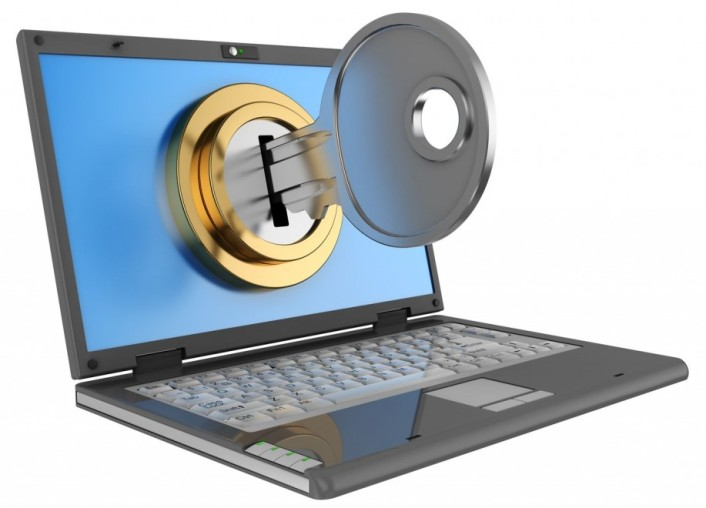 Практическая игра.
Разделение по группам.
Проигрывание ситуаций.
Обсуждение ситуаций.
Повторное проигрывание ситуаций.
Подведение итогов.
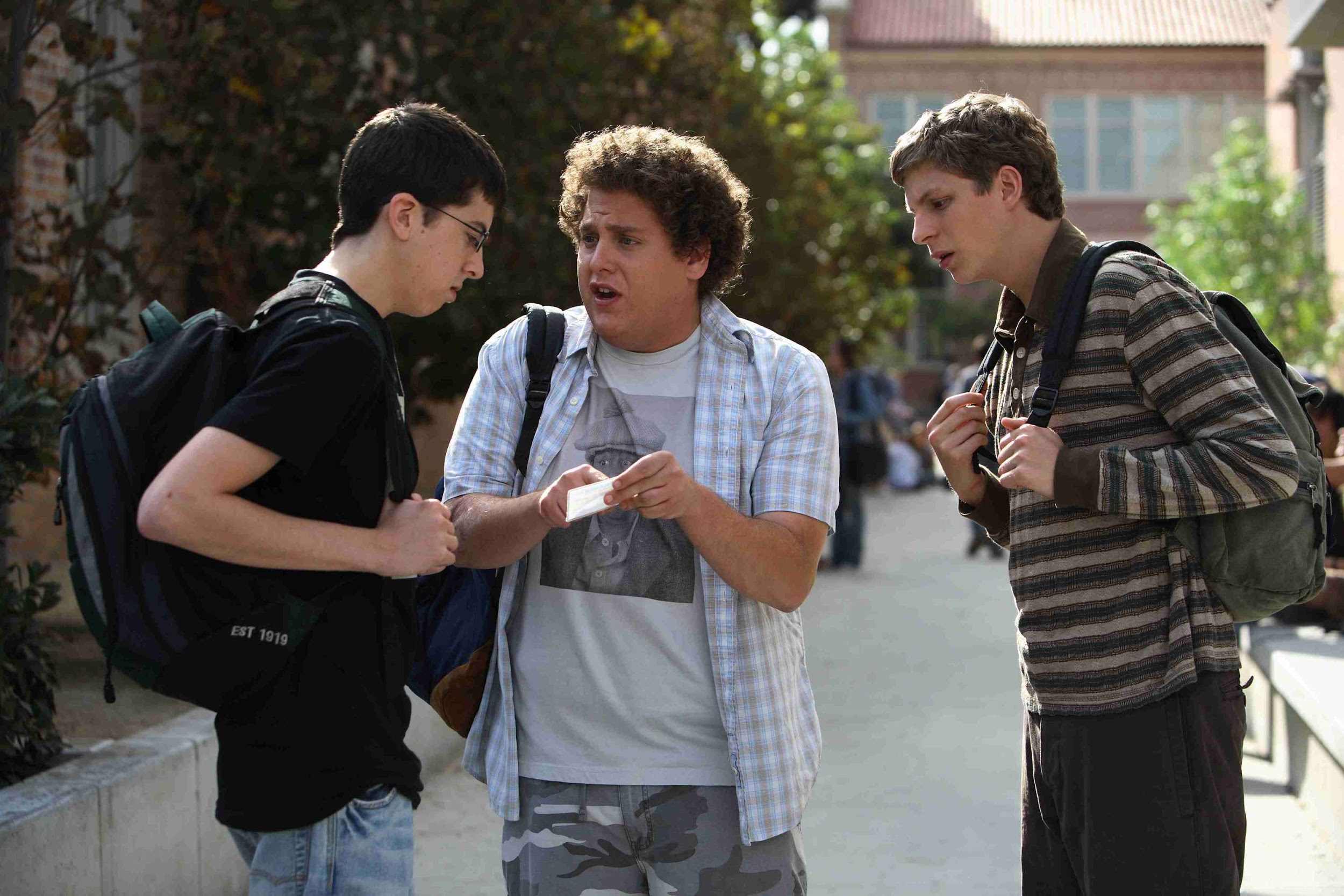 Проект “Социальная реклама”
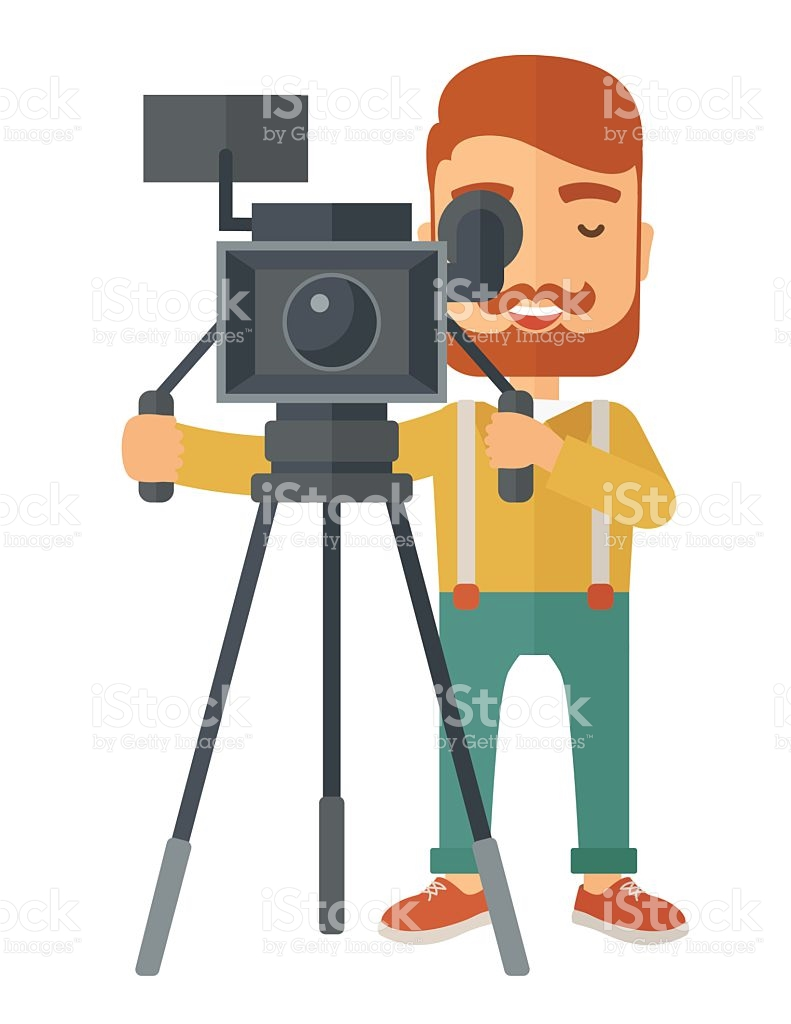 Разделение по группам. Объявление тем.
Выполнение проекта
Защита проекта
Голосование и подведение итогов
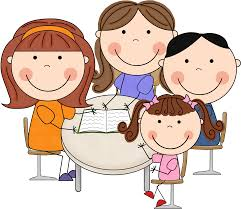 Планируемые результаты
сформировать знания о видах мошенничества
узнать основные места промысла мошенников 
 определить способы минимизации финансовых рисков от действий мошенников
научиться распознавать мошеннический действия и схемы
Профилактика финансовой безопасности. 
Мошеничество и риски. 5-7 класс.
Агапова Наталия Ивановна
 Солнцева Анна Андреевна
Кремерова Елена Вячеславовна
Шведчикова Лидия Евгеньевна
Мамет Татьяна Борисовна
Рогов Андрей Алексеевич